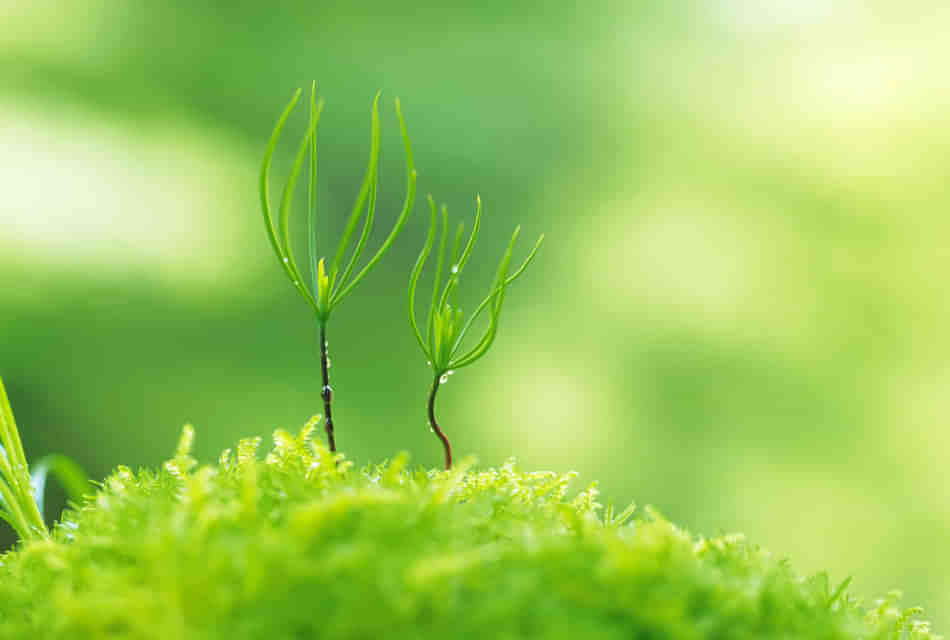 1 春
未经原作者允许不得转载本ppt，否则将视为侵权
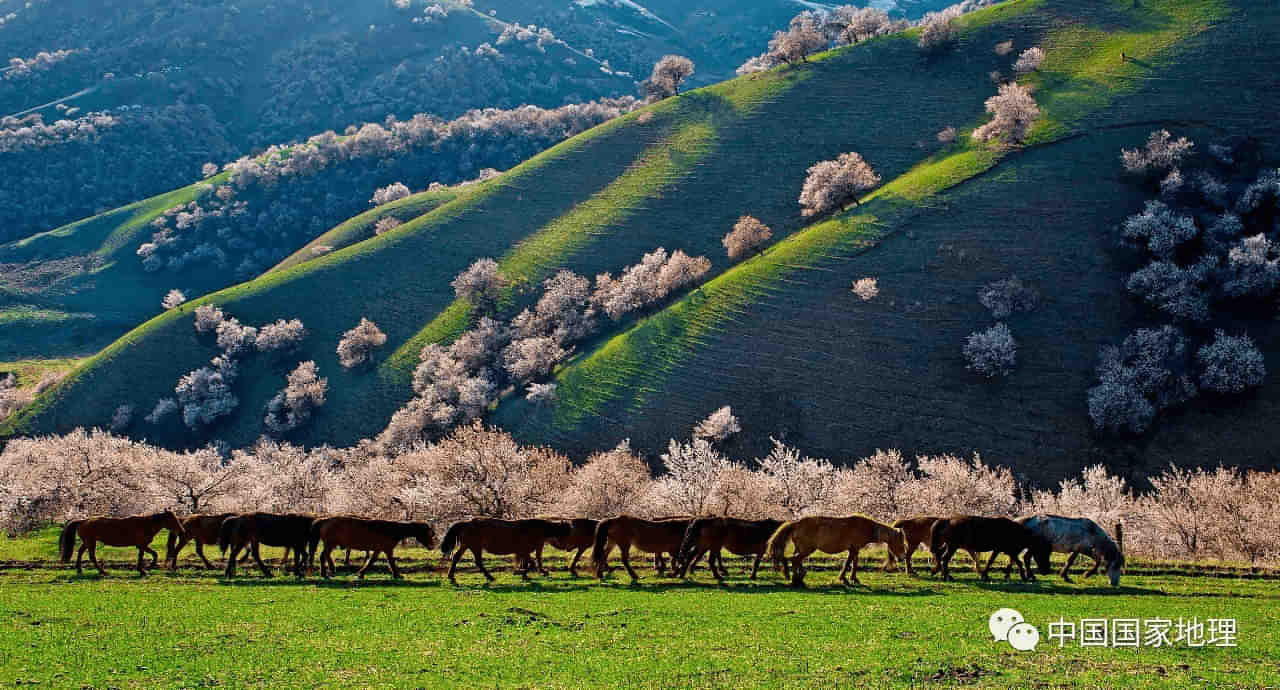 迟日江山丽，风吹花草香。
         ——杜甫《绝句》
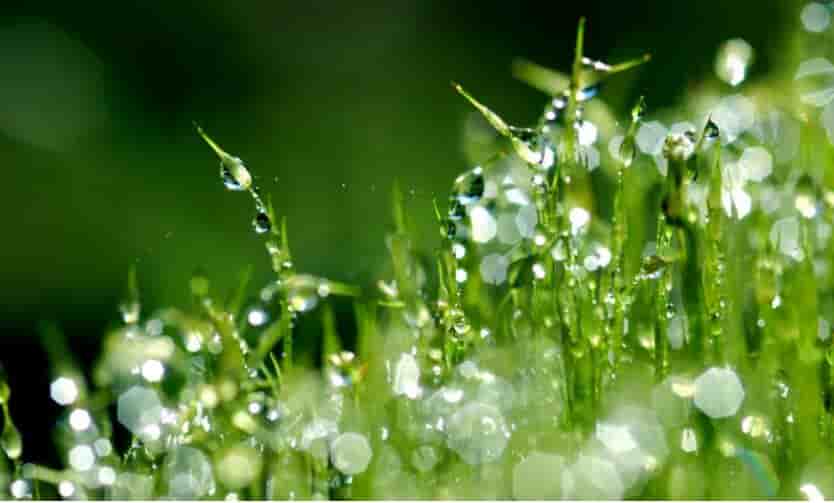 天街小雨润如酥，草色遥看近却无。
      ——韩愈《早春呈水部张十八员外》
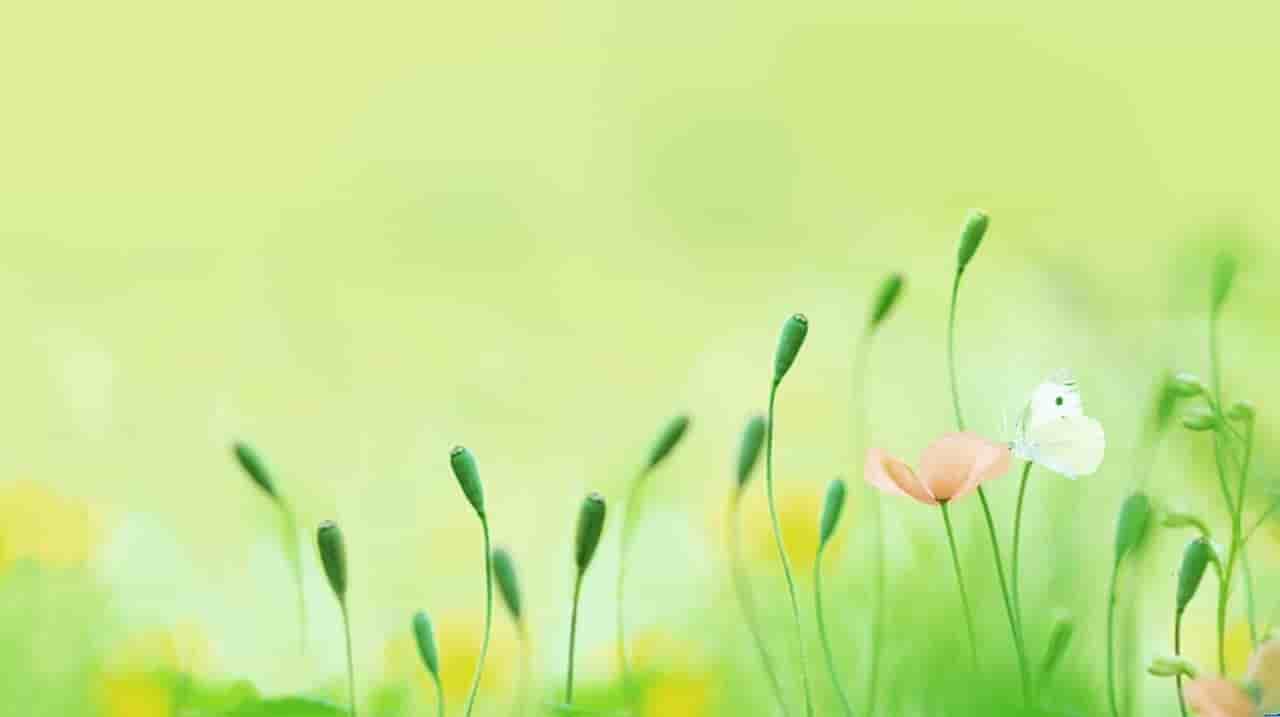 春 晓
唐·孟浩然
春眠不觉晓，处处闻啼鸟。夜来风雨声，花落知多少。
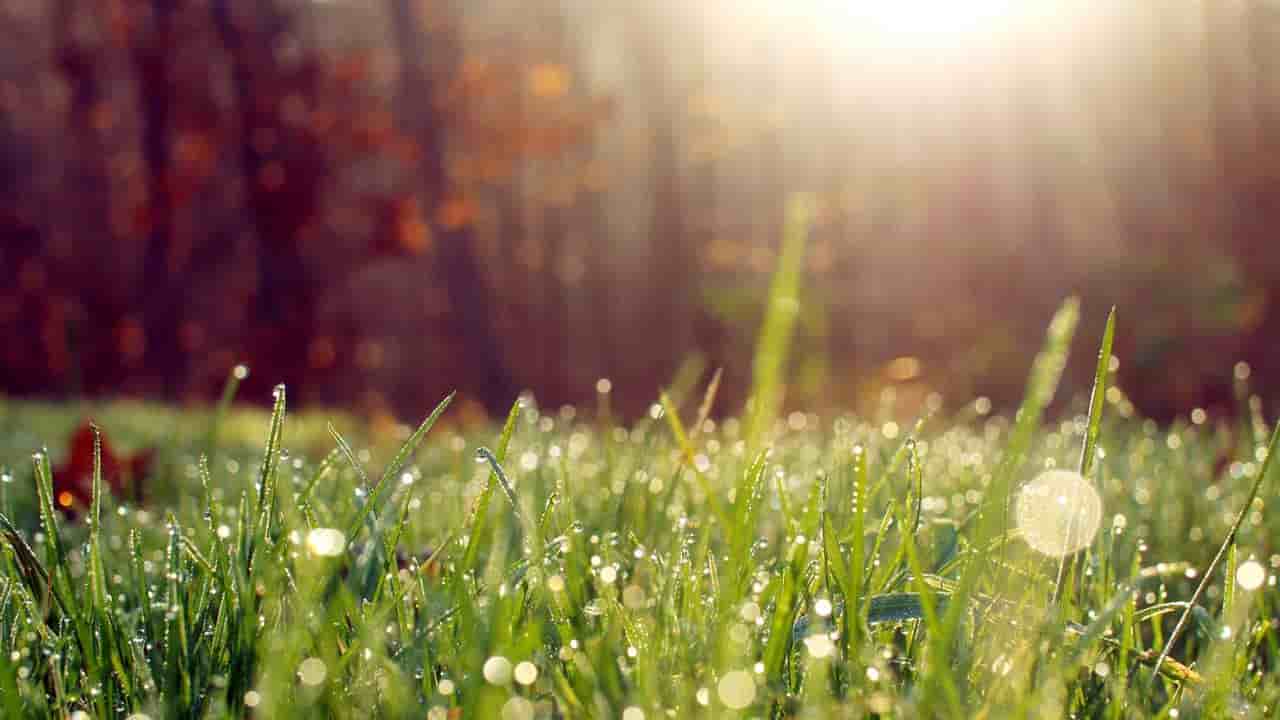 好雨知时节，当春乃发生。随风潜入夜，润物细无声。野径云俱黑，江船火独明。晓看红湿处，花重锦官城。
春夜喜雨
状元成才路
状元成才路
状元成才路
状元成才路
状元成才路
状元成才路
状元成才路
状元成才路
状元成才路
状元成才路
唐·杜甫
状元成才路
状元成才路
状元成才路
状元成才路
状元成才路
状元成才路
状元成才路
状元成才路
状元成才路
状元成才路
状元成才路
状元成才路
状元成才路
状元成才路
状元成才路
状元成才路
状元成才路
状元成才路
状元成才路
状元成才路
状元成才路
状元成才路
状元成才路
状元成才路
状元成才路
状元成才路
状元成才路
状元成才路
状元成才路
状元成才路
状元成才路
状元成才路
状元成才路
状元成才路
状元成才路
状元成才路
状元成才路
状元成才路
状元成才路
状元成才路
状元成才路
状元成才路
状元成才路
状元成才路
状元成才路
状元成才路
状元成才路
状元成才路
状元成才路
状元成才路
状元成才路
状元成才路
状元成才路
状元成才路
状元成才路
状元成才路
状元成才路
状元成才路
状元成才路
状元成才路
状元成才路
状元成才路
状元成才路
状元成才路
状元成才路
状元成才路
状元成才路
状元成才路
状元成才路
状元成才路
状元成才路
状元成才路
状元成才路
状元成才路
状元成才路
状元成才路
状元成才路
状元成才路
状元成才路
状元成才路
状元成才路
状元成才路
状元成才路
状元成才路
状元成才路
状元成才路
状元成才路
状元成才路
状元成才路
状元成才路
学习目标
了解作者及其作品，朗读并背诵课文，把握重音和停连，理清文章思路。（重点）
体会本文的写作特点，学习本文运用比喻、拟人等修辞手法描绘景物的方法。（重点、难点）
感悟作者对春天的热爱、赞美之情，培养热爱大自然、热爱生活的情感。（重点）
预习检测
字词积累
生难字
朗润（      ）            涨起来（         ）      嫩绿（      ）  
宛转（      ）            应和（      ）            撑伞（         ）
酝酿（                  ）窠巢（               ）   烘托（        ）
蓑笠（             ）     抖擞（      ）           黄晕（      ）
zhǎnɡ
nèn
rùn
●
●
●
chēnɡ
wǎn
hè
●
●
●
hōnɡ
yùn niànɡ
kē cháo
●
●       ●
●       ●
yùn
sǒu
suō lì
●
●
●
●
字词积累
多音字
（     ）涨水
（     ）头昏脑涨
（     ）黄晕
（     ）晕倒
zhǎnɡ
yùn
涨
晕
zhànɡ
yūn
（    ）薄烟
（    ）单薄
（    ）薄荷
báo
（     ）卖弄
（     ）弄堂
nònɡ
薄
弄
bó
lònɡ
bò
字词积累
词语解释
欣欣然：
朗润：
赶趟儿：
酝酿：
卖弄：
窠巢：
呼朋引伴：
宛转：
黄晕：
抖擞：
花枝招展：
字词积累
词语解释
欣欣然：欢欢喜喜的样子。
朗润：明亮滋润。
赶趟儿：本文是时间赶得上，这里指众多果树争先恐后地开花。
酝酿：本义是造酒的发酵过程，这里指各种气息在空气里，像发酵似的，越来越浓。
卖弄：有意显示、炫耀（自己的本领）。
字词积累
词语解释
窠巢：鸟兽昆虫的窝。
呼朋引伴：呼唤朋友，招引同伴。
宛转：形容声音抑扬动听。现在多写作“婉转”。
黄晕：昏黄，不明亮。
抖擞：振作。
花枝招展：形容女子打扮得十分艳丽。这里比喻姿态优美。
走近作者
朱自清（1898—1948），原名自华，号秋实；改名自清，字佩弦。在扬州长大，自称“扬州人”，著名散文家、诗人、学者、民主战士。1920年毕业于北京大学哲学系，曾任中学教师，后任清华大学教授。
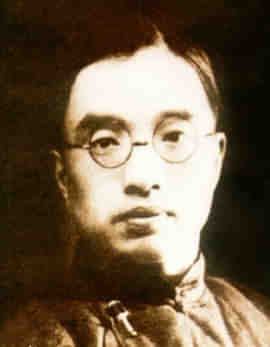 他的散文朴素缜密，清隽沉郁，语言洗练，文笔清丽，极富真情实感，散文代表作品有《背影》《绿》《荷塘月色》等。
背景链接
本文选自《朱自清全集》第四卷（江苏教育出版社1996年版）。略有改动。作者写此文时，表现出了新鲜的格调和欢乐的情绪。此时的朱自清，始终在寻觅着、营造着一个精神深处的理想世界，用以安放他“颇不宁静”的拳拳之心，使他能够抵御外面世界的纷扰，能在幽闭的书斋中“独善其身”。
   《春》描写、讴歌了一个蓬蓬勃勃的春天，对春天进行田园牧歌式的抒情，是朱自清心灵世界的一种真实写照。
文体知识
散 文
散文是与诗歌、戏剧、小说并列的一种文学体裁，分为叙事散文、抒情散文、议论散文。
    散文的特点是“形散神不散”。
    “形散”是指散文取材广泛自由，不受时间和空间的限制，其表现手法不拘一格，可以叙述事件，可以描述景物，也可以发表议论。
    “神不散”是指散文所表达的主题必须明确而集中，无论内容多么广泛，手法多么灵活，都是为主题服务的。
整体感知
整体感知
有感情地朗读课文

思考：文章主要写了什么？分为几个部分？
状元成才路
状元成才路
状元成才路
状元成才路
状元成才路
状元成才路
盼春
绘春
赞春
状元成才路
状元成才路
状元成才路
状元成才路
状元成才路
状元成才路
状元成才路
状元成才路
状元成才路
状元成才路
状元成才路
状元成才路
状元成才路
状元成才路
状元成才路
状元成才路
状元成才路
状元成才路
状元成才路
状元成才路
状元成才路
状元成才路
状元成才路
状元成才路
状元成才路
状元成才路
状元成才路
状元成才路
状元成才路
状元成才路
状元成才路
状元成才路
状元成才路
状元成才路
状元成才路
状元成才路
状元成才路
整体感知
盼春
绘春
赞春
状元成才路
状元成才路
状元成才路
状元成才路
状元成才路
状元成才路
状元成才路
第一部分
（1）
总写
第二部分
（2-7）
具体写
第三部分
（8-10）
总写
赞美春天蓬勃的生命力，强调它的特点“新”“美”“力”。
写盼春的心情，总领全篇，开启下文。
借助一幅幅图画描绘春天的新。
作者为什么按照盼春、绘春、赞春的顺序写春天？
这三部分的顺序和作者思想感情的发展是一致的。春天尚未来临，热切的盼望她的到来；待到她降临人间之后，则尽情地欣赏这美好的大地回春的景象；最后以赞美作结，用三个比喻句颂扬春天，深化题旨。
整体感知
绘春这一部分描绘了哪几幅春景图?
描绘了春草图、春花图、春风图、春雨图、迎春图五幅画面。
整体感知
文章结构梳理
（开篇点题，总领全文）
第一部分：盼春
（１）
（2）春的总轮廓
（3）春草图（草报春）
（4）春花图（花争春）
第二部分：绘春
春
（5）春风图（风唱春）
（２—７）
（6）春雨图（雨润春）
（7）迎春图（人迎春）
（8）娃娃（新）
（9）姑娘（美）
（10）青年（力）
第三部分：赞春
（８—１０）
总分总结构：首尾呼应，条理清楚，结构严谨。
课文精讲
细节探究
盼  春
第1段写盼春，运用了什么修辞手法？表达了作者什么感情?
①“盼望着，盼望着”用反复的修辞手法，表达了作者期盼春天来临的急切心情。
    ②“东风来了，春天的脚步近了”把物当作人来写，运用拟人，表达了作者对春天来临的喜悦。
☆拟人：把物当作人来写，作用在于使事物人格化，具有人一样的思想感情。
细节探究
盼  春
第1段在文中有什么作用?
① 内容上：突出人们盼春的急切心情。并为全文奠定欢快愉悦的感情基调。
② 结构上：开篇点题。总领全文。
☆开头段的作用
① 内容上，开篇点题，交代故事背景或起因，奠定感情基调等。
② 结构上，总领全文，引起下文，设置悬念，为下文埋下伏笔或做铺垫等。
细节探究
绘  春
一切都像刚睡醒的样子，欣欣然张开了眼。山朗润起来了，水涨起来了，太阳的脸红起来了。
第2段是怎么写春天的?
这个自然段是宏观勾勒春天。先写“一切”画出春的轮廓。用“朗润”写春山光泽；用“涨”写春水涣涣；用“红”写春日暖人。这三个“起来了”照应“刚睡醒”“张开了眼”。
细节探究
绘  春
一切都像刚睡醒的样子，欣欣然张开了眼。山朗润起来了，水涨起来了，太阳的脸红起来了。
第2段运用了什么修辞手法？有什么好处?
运用拟人和排比的修辞手法。
    语言简洁，却生动地勾勒了冬去春来、万物复苏的春的轮廓。
绘春_春草图
小草偷偷地从土里钻出来，嫩嫩的，绿绿的。园子里，田野里，瞧去，一大片一大片满是的。坐着，躺着，打两个滚，踢几脚球，赛几趟跑，捉几回迷藏。风轻悄悄的，草软绵绵的。
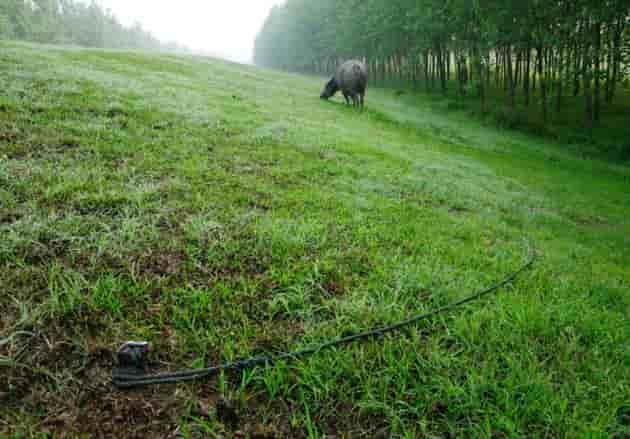 绘春_春草图
作者是怎样描写春草的？
情态：指人的心理与肢体活动的情形
⑴用“　　 ”“　”写春草的情态；
偷偷
钻
“偷偷地”写出了不经意间，春草已悄然而出的情景。运用拟人的修辞手法，赋予小草以感情和意识，富有情趣，惹人喜爱。
“钻”字用得好，“钻”字表现了小草的顽强生命力。
绘春_春草图
嫩嫩的
⑵用“　　　　”写春草的质地；
绿绿的
⑶用“　　　　”写春草的色泽；
“嫩嫩的，绿绿的”本该在“小草”前面，为什么放在句末？
放在句末，单独从句子中拿出来，主要是为了强调，突出小草嫩绿的特点，同时使句子生动活泼，富有生气。
⑷用“　　　　　　　　   ”写春草的长势。
一大片一大片满是的
“一大片一大片”“满”写出了春草的繁茂。
绘春_春草图
写春草为什么又写“坐着，躺着，打两个滚，踢几脚球，赛几趟跑，捉几回迷藏”?
侧面描写：通过写人的活动，从侧面写春草的可爱，表现春草带给人们的欢乐。
“风轻悄悄的，草软绵绵的”写出了什么？
“轻悄悄”、“软绵绵”，叠词的使用既强化了风的“轻”和草的“软”，突出了春草的可爱，又使句子呈现出整齐的韵律美。
人与自然的和谐
绘春_春草图
钻、嫩、绿、满——草（顽强、鲜柔、生机、茂盛）
坐、躺、滚、踢、跑、捉——人（喜悦）
绘春_春花图
桃树、杏树、梨树，你不让我，我不让你，都开满了花赶趟儿。红的像火，粉的像霞，白的像雪。花里带着甜味；闭了眼，树上仿佛已经满是桃儿、杏儿、梨儿。花下成千成百的蜜蜂嗡嗡地闹着，大小的蝴蝶飞来飞去。野花遍地是：杂样儿，有名字的，没名字的，散在草丛里像眼睛，像星星，还眨呀眨的。
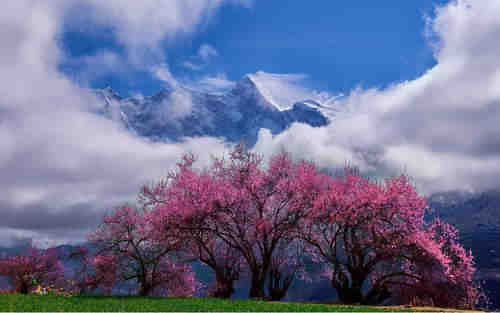 绘春_春花图
找出从下列角度描写春花的句子。
颜色

味道

虚景

实景
红的像火，粉的像霞，白的像雪
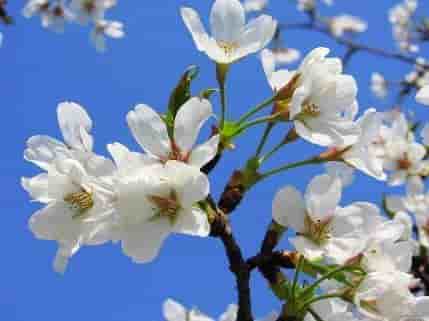 花里带着甜味儿
闭了眼，树上仿佛已经满是
桃儿、杏儿、梨儿。
（除了上句以外的所有句子）
绘春_春花图
下面这些句子运用了哪些修辞手法？有什么好处?
⑴你不让我，我不让你，都开满了花赶趟儿。
     运用拟人，写出了春花竞相开放的情景。
  ⑵红的像火，粉的像霞，白的像雪。
    运用比喻、排比，写出了春花争艳、万紫千红的情景。
  ⑶散在草丛里像眼睛，像星星，还眨呀眨的。
    运用比喻、拟人，写出野花多、闪闪发光、轻轻摆动的情景。
绘春_春花图
“红的像火，粉的像霞，白的像雪”能否调换顺序？
不能。句中的这三种颜色和前文的“桃树、杏树、梨树”构成一一对应关系，运用比喻、排比的修辞手法描绘出花色的鲜艳、缤纷，所以不能调换顺序。
☆照应
    照应是指一篇文章首尾或前后内容的关照和呼应。
    前面说的，后面要有着落，后面写的，要和前面的交代相合；这样互相辉映，相得益彰，从而使文章前后贯通，结构完整。
绘春_春花图
下面两个句子中加点词换成括号里的词好不好？为什么？
（叫）
1.花下成千成百的蜜蜂嗡嗡地闹     着。
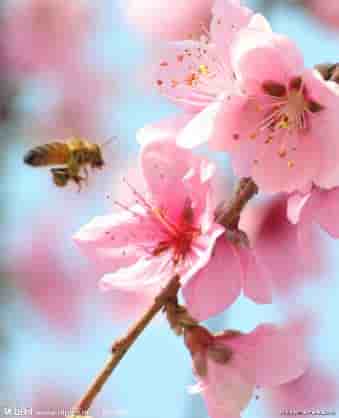 ∙
“闹”不仅有声音，还有动作，烘托出一片热闹的气氛,更好地突现出春的生机。
（开）
2.花散      在草丛
∙
“散”有“分散”的意思，写出了野花之多。
绘春_春花图
作者是如何多角度地描写春花的?
树上繁花
树中昆虫
树下野花
高低结合
眼前花儿争春
想象结果实
虚实结合
红、粉、白
甜味儿
色味结合
像眼睛，像星星，眨呀眨
暗写风与阳光
明暗结合
绘春_春风图
“吹面不含杨柳风”，不错的，像母亲的手抚摸着你。风里带来些新翻的泥土的气息，混着青草味儿，还有各种花的香，都在微微润湿的空气里酝酿。鸟儿将巢安在繁花嫩叶当中，高兴起来了，呼朋引伴地卖弄清脆的喉咙，唱出宛转的曲子，跟轻风流水应和着。牛背上牧童的短笛，这时候也成天在嘹亮地响。
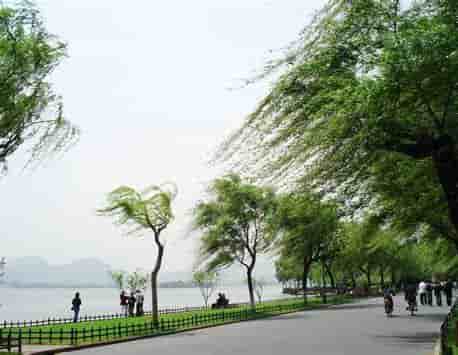 绘春_春风图
作者在描写无形无味的春风时，调动了人体的多种感官，找到相关句子，说说它们分别表现了春风的什么特点。
☆感官描写
    感官一般有五种：视觉、听觉、嗅觉、味觉、触觉。
    作用：多角度、多侧面描写景物，使景物丰富细腻、有立体感，让人有身临其境之感。
绘春_春风图
作者在描写无形无味的春风时，调动了人体的多种感官，找到相关句子，说说它们分别表现了春风的什么特点。
触觉：
像母亲的手抚摸
（温暖、柔和）
视觉：
鸟安巢
（欢悦）
（芳香）
各种气息
嗅觉：
鸟鸣、笛声
（悦耳）
听觉：
绘春_春风图
“春风图”运用了哪些修辞手法？有什么作用?
⑴“吹面不寒杨柳风”运用引用、借代，写出春风的温暖。
⑵“像母亲的手抚摸着你”运用比喻、拟人，写出春风的柔和。
⑶“(鸟儿)高兴起来了,呼朋引伴地卖弄清脆的喉咙,唱出宛转的曲子,与轻风流水应和着”运用拟人，写鸟儿迎春的欢悦。
绘春_春雨图
春雨有什么特点？
⑴“雨是最寻常的，一下就是三两天。”
写出了春雨次数多、时间长。
⑵“像牛毛、像花针，像细丝，密密地斜织着。”
写出了春雨的多而细密、亮而闪烁、柔而绵长的特点。
⑶“人家屋顶上全笼着一层薄烟。”
写出了春雨的轻盈。
⑷“树叶儿却绿得发亮，小草儿也青得逼你的眼。”
写出了春雨的润物（侧面描写）。
绘春_春雨图
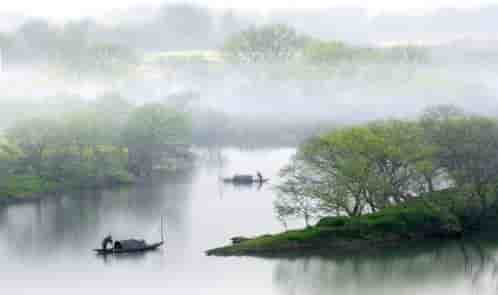 “春雨图”中还写了雨中的哪些景物？是按什么顺序写的？
景物：树叶、小草、灯光、撑伞的人、工作的农民、房屋

顺序：从近到远
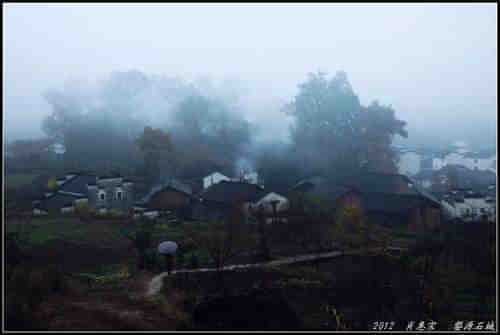 绘春_迎春图
为什么要引用“一年之计在于春”这个俗语?
引用俗语启迪人们：抓紧春光努力工作，奋发向上。
文章按什么顺序描写“迎春图”?
由景及人；
春到人欢，与开头呼应。
赞  春
末尾三段运用什么修辞手法？起什么作用?
运用比喻，赞美春天蓬勃的生命力，强调它的“新”“美”“力”；
    运用排比，增强语势，同时形成一种渐次高昂的情感波澜，使全文在热烈的情绪中结束。
思考探究
这三个比喻各自成段，看看它们的顺序能否颠倒，如果把这三个比喻合为一段，表达效果会有什么样的影响?
结尾三个句子，不仅比喻巧，意义深，而且分行排列，先后有序。这三句的顺序，从“娃娃”到“小姑娘”到“青年”，形象地点明了春天的成长进程。所以顺序不能颠倒。如果把这三个比喻合为一段，则层次不明显，表达效果没有这样强烈。
思考探究
作者是如何精心构思文章的？
从整篇文章来看，作者是以总——分——总的思路构筑全文的。作者先总写对春天的盼望，用初春的山、水、太阳，勾勒出春天的总体轮廓，为下文对春的细致描绘做铺垫。
    继而从春草、春花、春风、春雨、迎春五个方面描绘出五幅图景，画面之间连接自然、紧凑，并以前四幅图景作为第五幅图景的铺垫、烘托，从而开拓意境，揭示主旨。
    最后作者以激昂的感悟，热情地赞美春天，画龙点睛，收束全文。
学习写法
如何写景
1.运用各种修辞手法，如比喻、拟人、排比等；
2.从不同的感官角度来描写，如视觉、听觉、 触觉等；
3.按照一定的顺序来描写，如从高到低、从近到远等；
4.虚实结合，动静结合，正面和侧面相结合等。
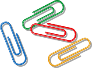 课堂小结
《春》是一篇诗意盎然的抒情散文。春本来是自然界的一个季节，本文用了多种修辞手法赋予它以感情和生命。作者抓住春的主要特征，虚实结合，动静结合，从不同角度，用极富表现力的语言，描绘了大地回春、万物复苏、生机勃发、草木争荣的景象，抒写出作者热爱春天、憧憬未来的欣喜心情。这是一首抒情诗，一幅风景画，更是一曲春的赞歌。